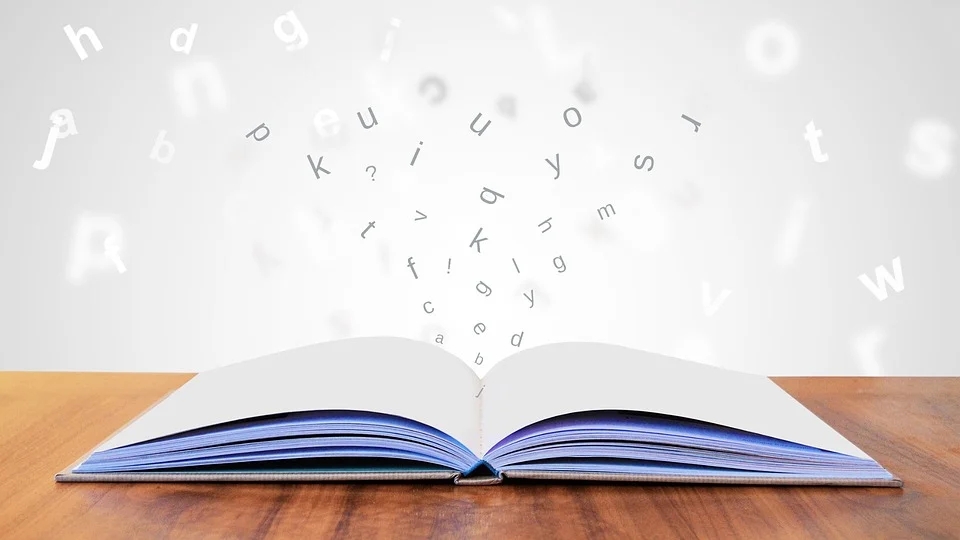 《汉语拼音13  ɑngengyingong》
语文精品课件 一年级上册
授课老师：某某 | 授课时间：20XX.XX
某某小学
前鼻韵母
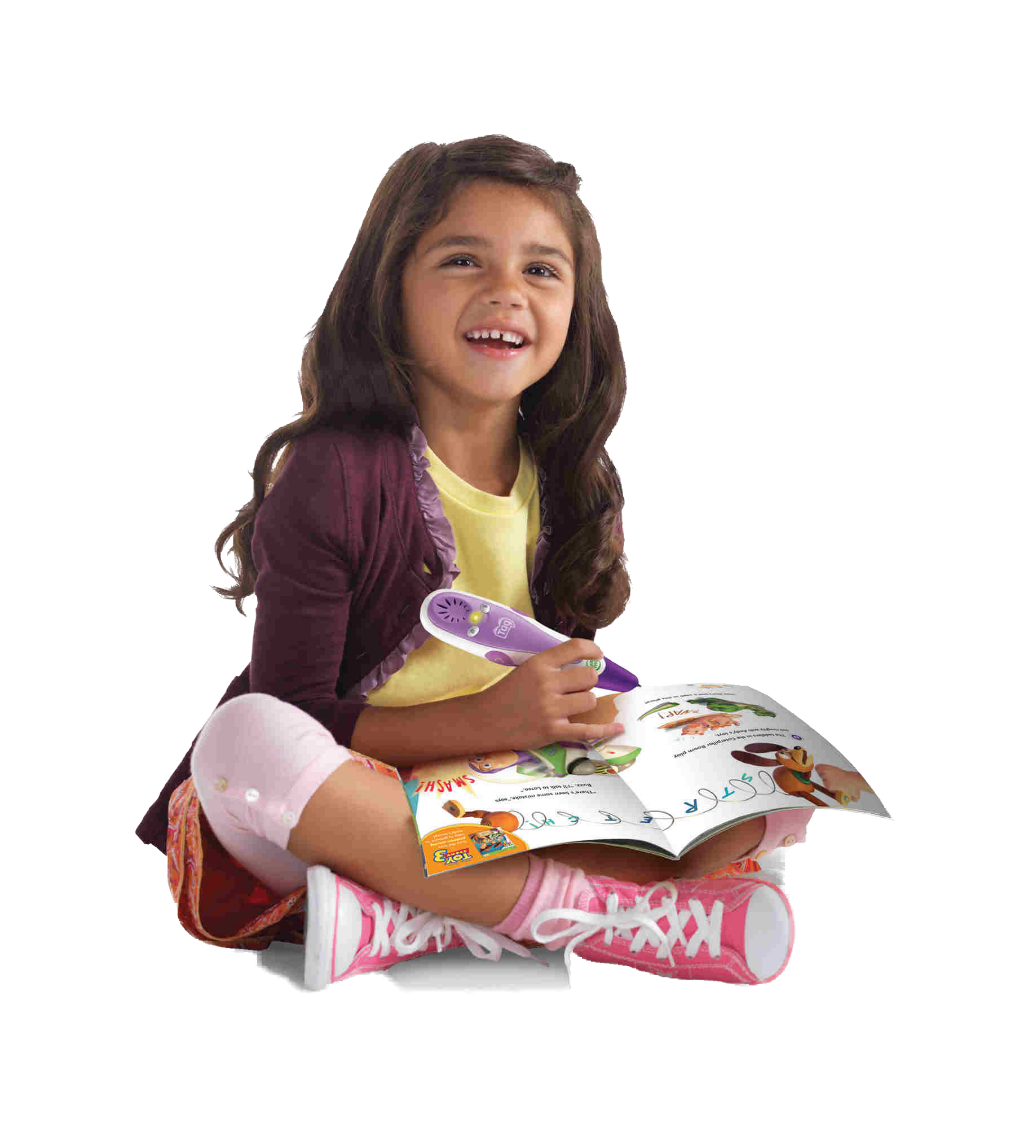 an  en  
in  un  ün
我会读
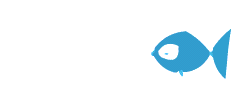 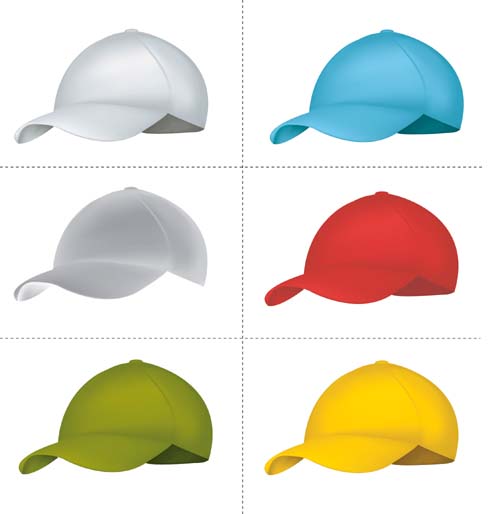 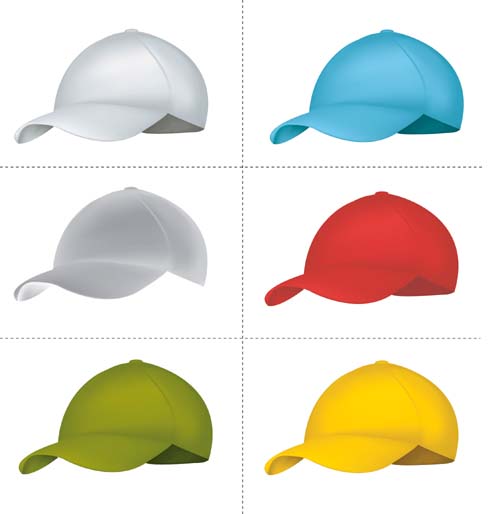 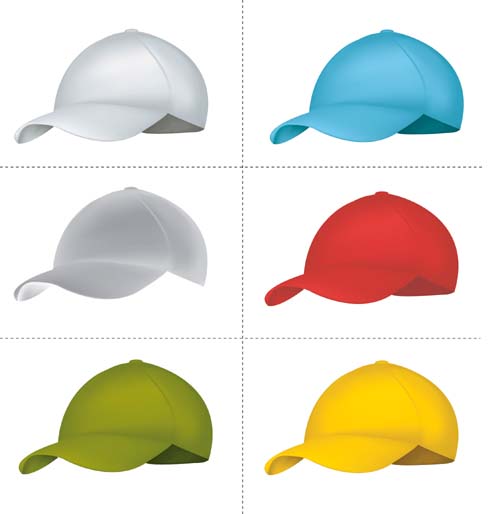 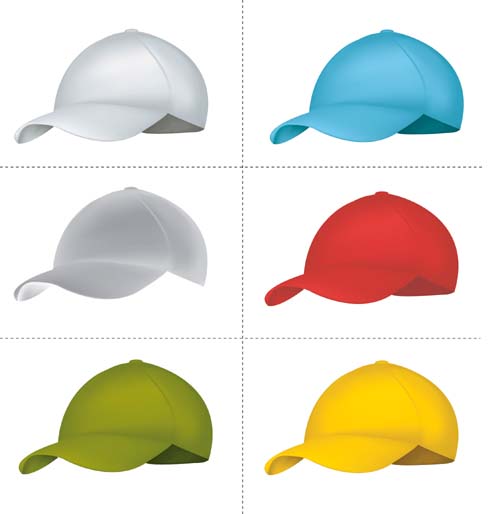 ɑnɡ
enɡ
inɡ
onɡ
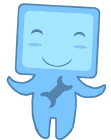 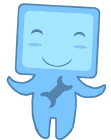 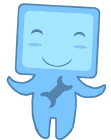 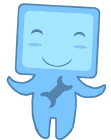 我会读
ɑnɡ
ānɡ
ánɡ
ǎnɡ
ànɡ
我会拼
bāng
zhuàng
qiáng
chuāng
ɑng
我会读
enɡ
ēnɡ
énɡ
ènɡ
ěnɡ
我会拼
rēng
héng
eng
dēng
fēng
我会读
inɡ
īnɡ
ínɡ
ìnɡ
ǐnɡ
我会读
onɡ
ōnɡ
ónɡ
ònɡ
ǒnɡ
我会读
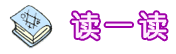 整体认读音节
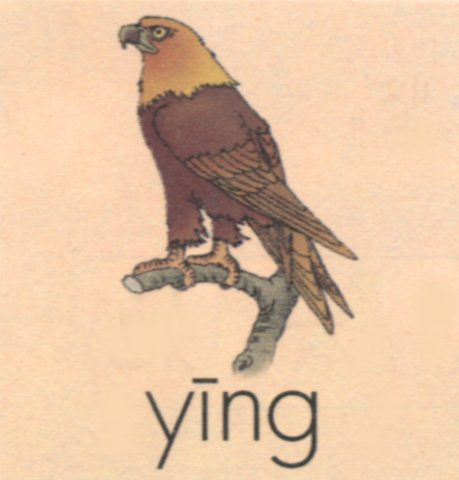 ing
y
鹰
写一写
eng
ɑ
ng
ing
ong
你会读了吗
ang  eng  ing  ong
后鼻韵母
我会读
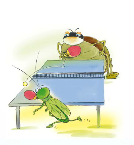 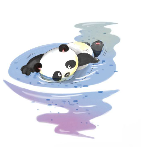 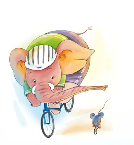 qí    zì    xíng  chē
骑 自 行 车
yóu   yǒng
 游  泳
dǎ  pīnɡ pānɡ qiú
打 兵 乓 球
我会读
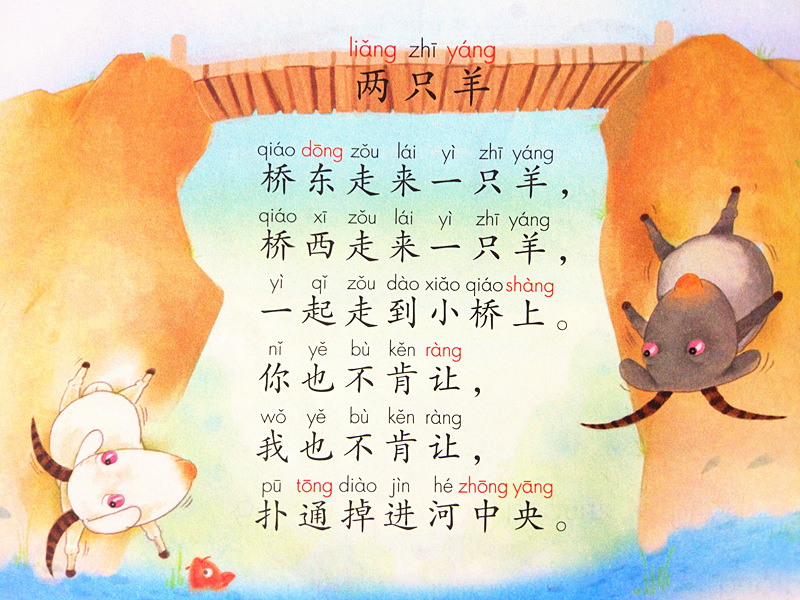 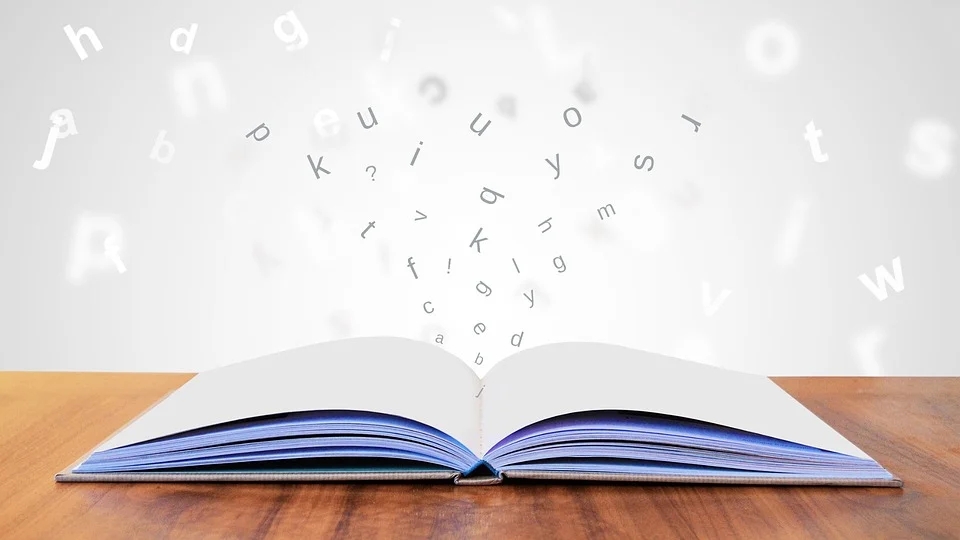 感谢各位的聆听
语文精品课件 一年级上册
授课老师：某某 | 授课时间：20XX.XX
某某小学